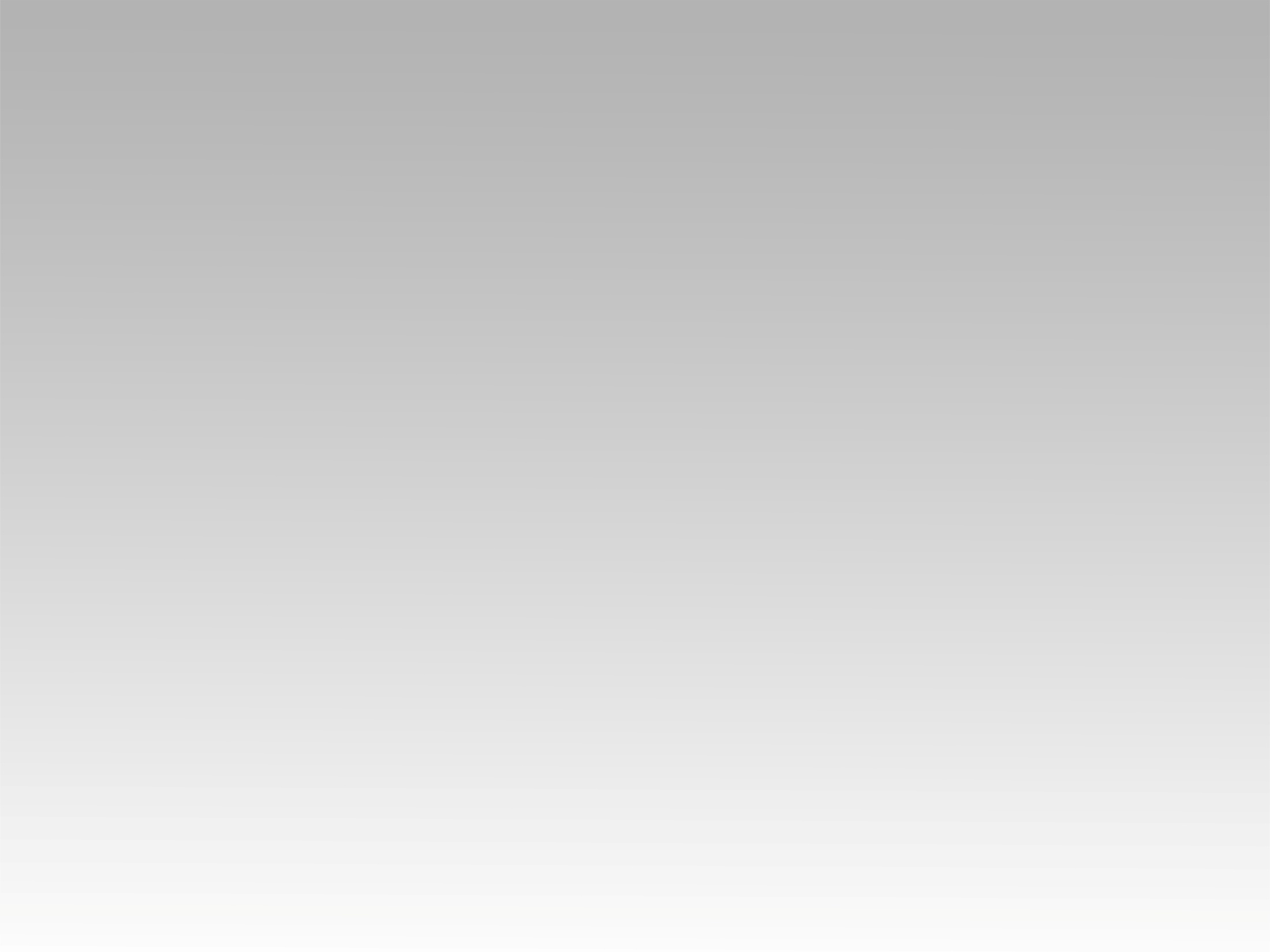 تـرنيــمة
للرب القوة
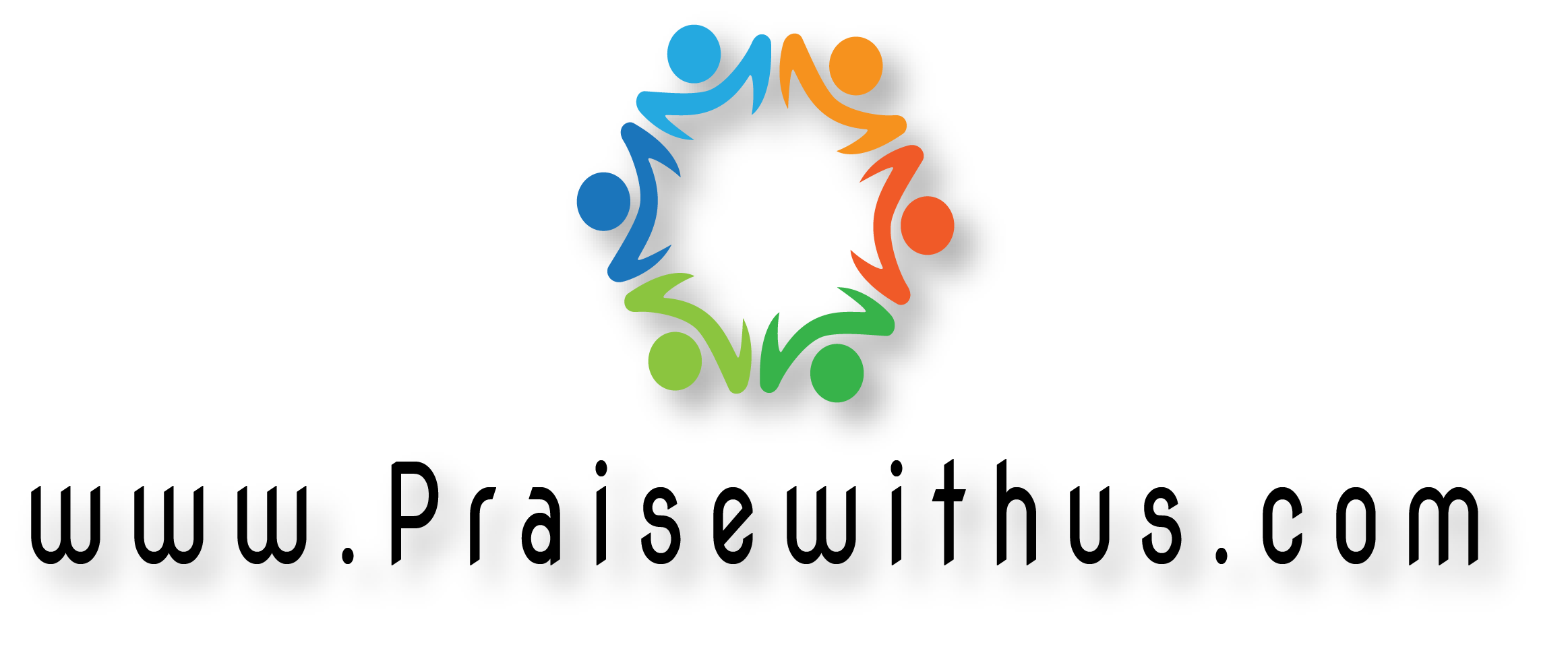 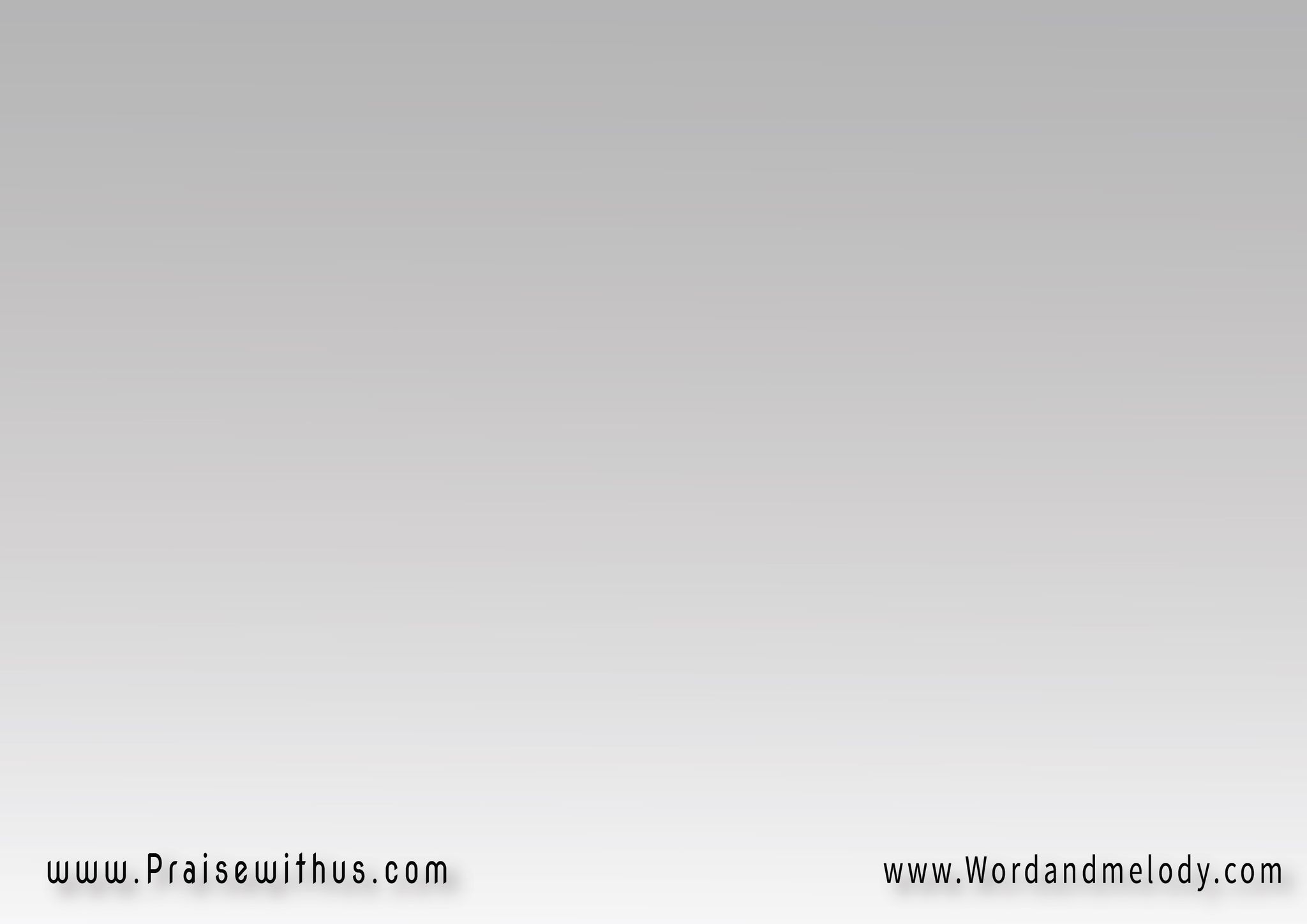 للرب القوة للرب النصرة
للرب العــــــزة والجلال
بك يا يسوع كــل الَخلاص
فخر الشعوب والأجيـــــــال
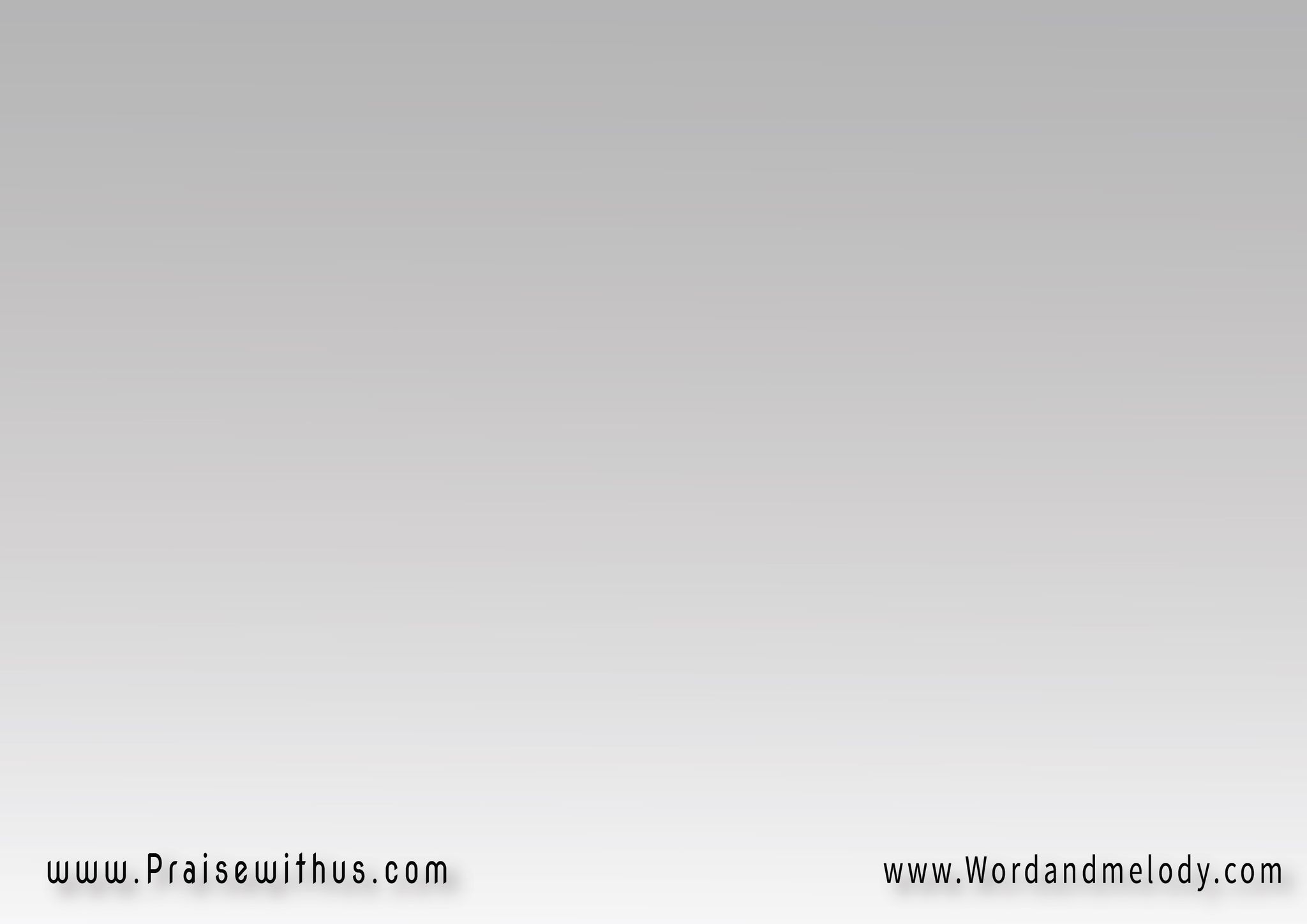 يا محول الضعف الى قوة
يا رجـاء كـل المحتـاجيـن
بحبــــك نحــن انفلتنا
من أسر فخ الصيادين
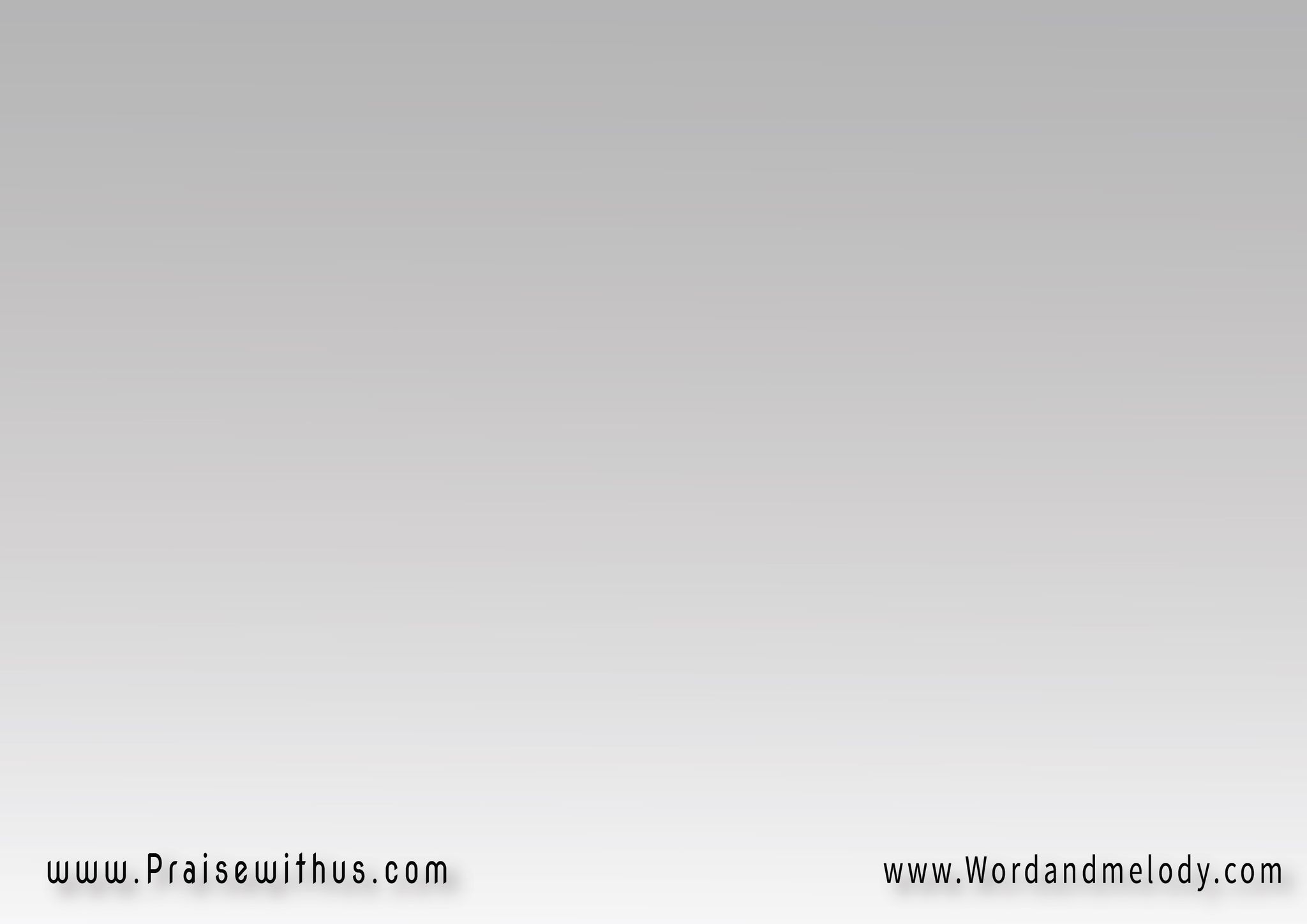 للرب القوة للرب النصرة
للرب العــــــزة والجلال
بك يا يسوع كــل الَخلاص
فخر الشعوب والأجيـــــــال
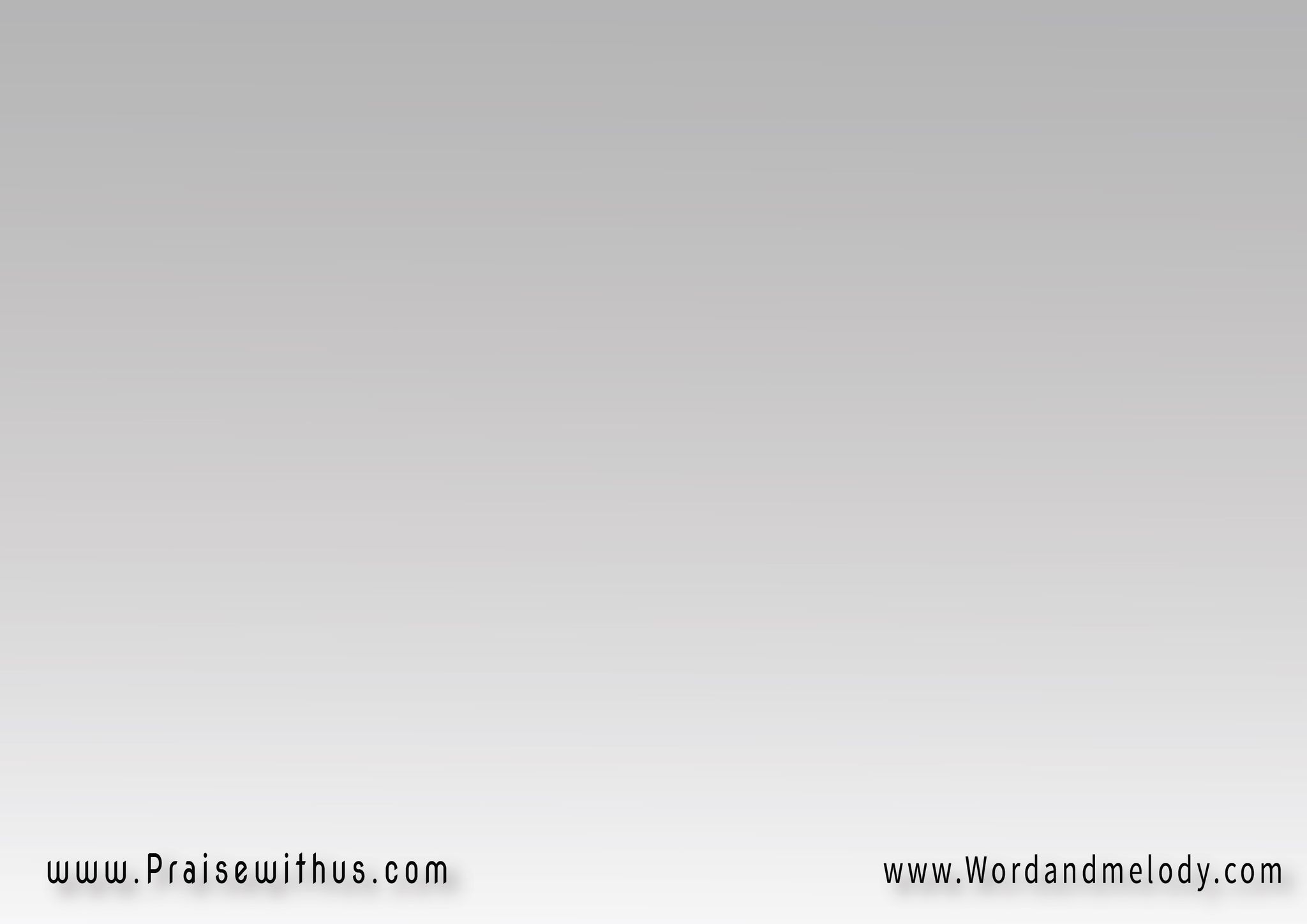 يا من رقمت كــل عظـامي
بل من البطن صــــورتنــي
آتــي إليك يا ضامن أيامي
آتي لحضنــك احتــــــمي
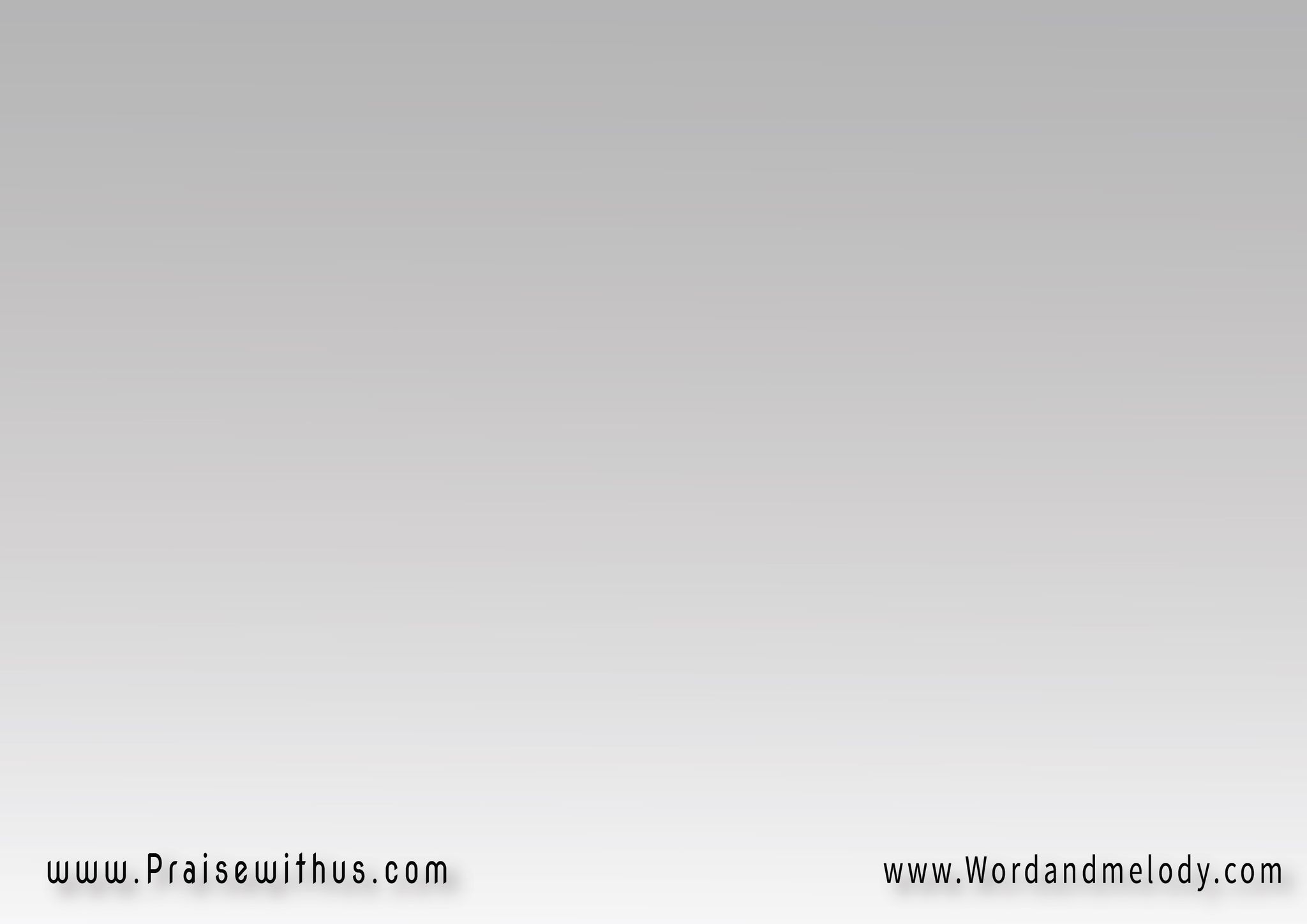 للرب القوة للرب النصرة
للرب العــــــزة والجلال
بك يا يسوع كــل الَخلاص
فخر الشعوب والأجيـــــــال
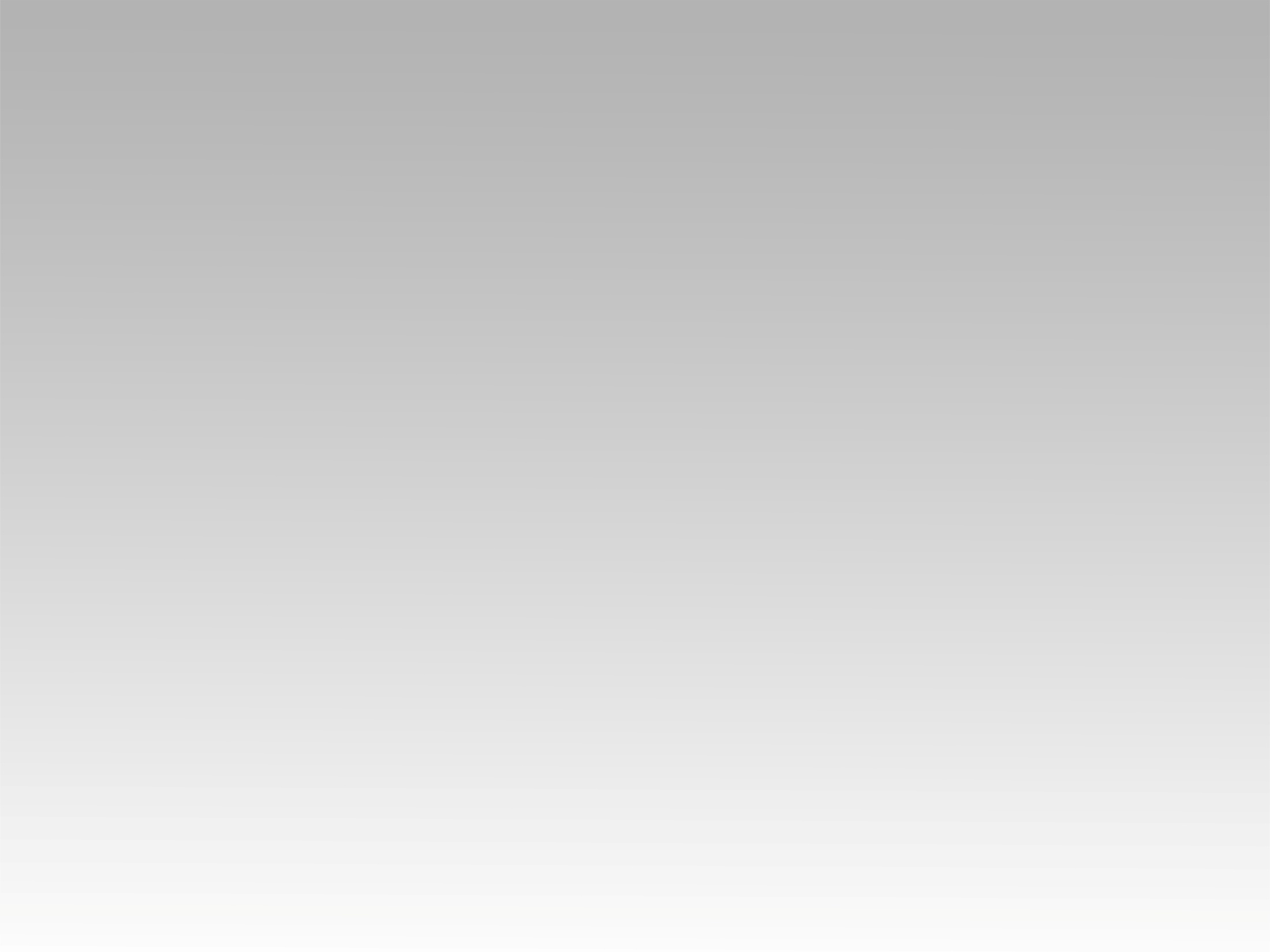 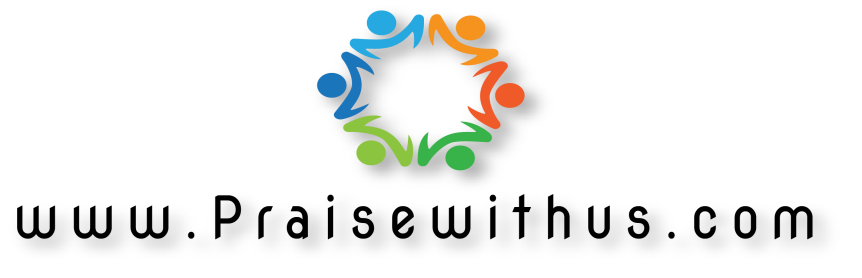